cursos y certificados DE PROFESIONALIDAD.
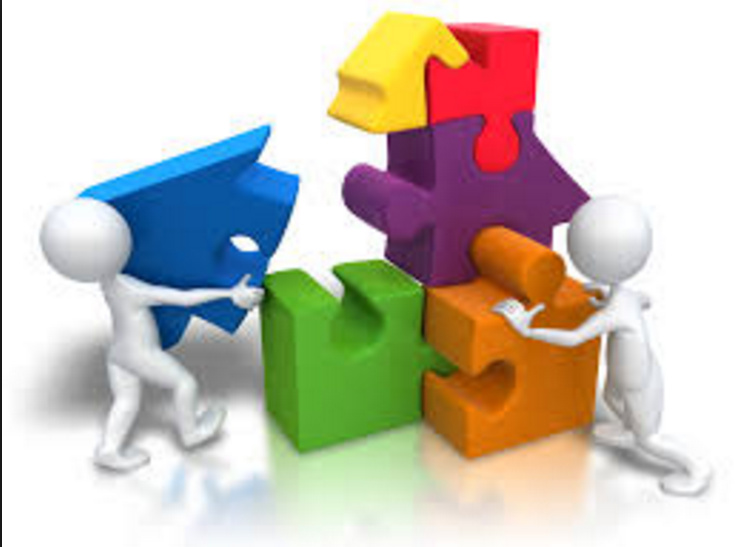 Alexandra  Pacurar.
Alexandra Ionela.
Alberto Sánchez Martín.
Stefan Grigore.
Ana Martín Merino.
¿Qué son los certificados profesionales?
Es un documento o título, que acredita a una persona en una  cualificación profesional .
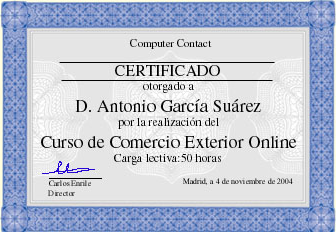 ¿Para qué sirven?
Proporcionan una titulación laboral que asegura a los empleadores que un trabajador es competente en la cualificación que acredita el certificado.
Acreditan una cualificación determinada, luego facilitan la inserción laboral y la selección de personal.
Favorecen la transparencia del mercado de trabajo ya que muestran de manera explícita que es lo que sabe hacer cada trabajador.
Al estar organizados por bloques, unidades de competencia, es posible establecer un itinerario personalizado de cualificación.
Posibilitan que la Administración educativa convalide las unidades de competencia que coincidan con los títulos de Formación Profesional, de manera que se facilita la consecución de un titulo reglado de Formación Profesional.
Facilitar el aprendizaje permanente ya que se pueden realizar poco a poco, por módulos formativos y unidades de competencia.
Certificados
Área de administración y auditoría.
Gestión contable y gestión administrativa para auditoría.
Asistencia en la gestión de los procedimientos tributarios.
Gestión integrada de recursos humanos.
Creación y gestión de microempresas.
Actividades de gestión administrativa.
 Gestión de la información y la comunicación.
Asistencia a la dirección.
Actividades administrativas en relación con el cliente.
Asistencia documental y de gestión de despachos y oficina.
Operaciones auxiliares de servicios administrativos y generales.
Operaciones de grabación y tratamiento de datos y documentos.
Finanzas y seguros.
Financiación de empresas.
Gestión comercial y técnica de productos y servicios financieros.
Mediación de seguros.
Cursos especialización
Se trata de cursos de especialización que permitirán a los titulados en Ciclos Formativos de Grado Medio y Ciclos Formativos de Grado Superior ampliar sus conocimientos y actualizarse para adaptarse a las necesidades del mercado laboral.
Los cursos tendrán una duración de 300 a 500 horas (aproximadamente entre uno y dos trimestres) y permitirán a los titulados de FP combinar módulos (asignaturas o grupos de asignaturas) de distintas titulaciones. Los estudiantes podrán elegir estudiar presencialmente o a distancia. Además, los cursos podrán tener una parte de prácticas que se realizará en centros de trabajo.
Con este tipo de formación continua, el estudiante obtendrá una certificación académica que tendrá validez en todas las comunidades autónomas.
Tipos de cursos
Curso especialista en Dirección Financiera
 Curso de Especialización en Asesoría Fiscal y Tributación
 Curso de especialización en Contabilidad y Finanzas para no  Financieros
 Curso de Módulos de Especialización en Derecho Tributario
 Curso de Especialización en Auditoría
 Curso de especialización Gestión Económico-Financiero
 Curso de Especialización en Finanzas Cuantitativas
 Curso de Especialización en Funcionamiento de los Mercados Financieros
 Curso de Especialización en Instrumentos Financieros Avanzados
 Curso de Especialización de Control Económico y Optimización de Resultados
 Curso de Especialización de Dirección Financiero
…
¿Para qué sirven los cursos ?
1. PUNTOS PARA LA BOLSA DE TRABAJO:
 Los cursos harán que aumentes tu puntuación en las Bolsas de trabajo  y mejores tu  posición.
2. MEJORA TU CURRICULUM:
Aumentando tus posibilidades de conseguir un mejor empleo.
Cuando has finalizado tus estudios, en tu curriculum sólo constará tu Titulación. Si  realizas cursos, además de para la bolsa de trabajo, podrás incluirlos en tu curriculum.
3. TRABAJO EN EL EXTRANJERO:
La formación continuada se valora muy  positivamente.
(Una pregunta que suelen hacer en las entrevistas es ¿Qué has hecho desde que finalizaste tus estudios?)
4. PUNTOS PARA LA OPOSICIÓN:
Créditos para la fase de concurso en las oposiciones.